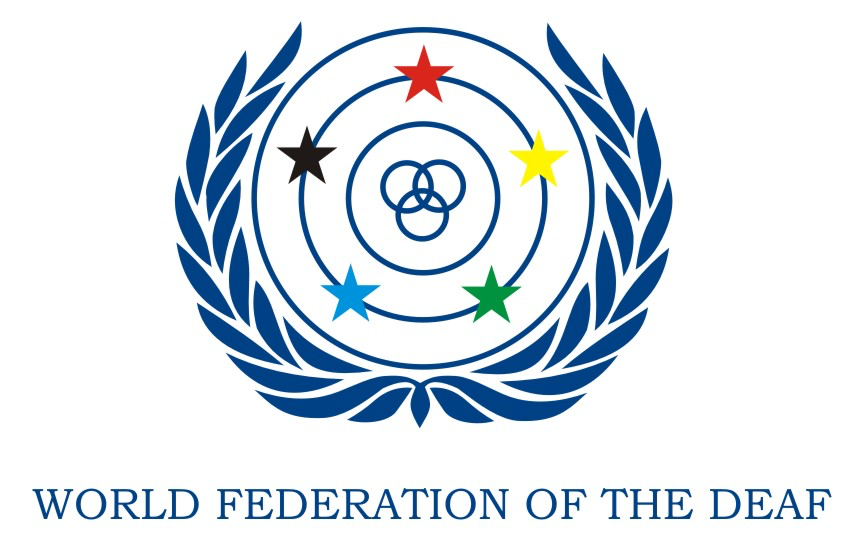 Communication Access through Telephone Relay Service
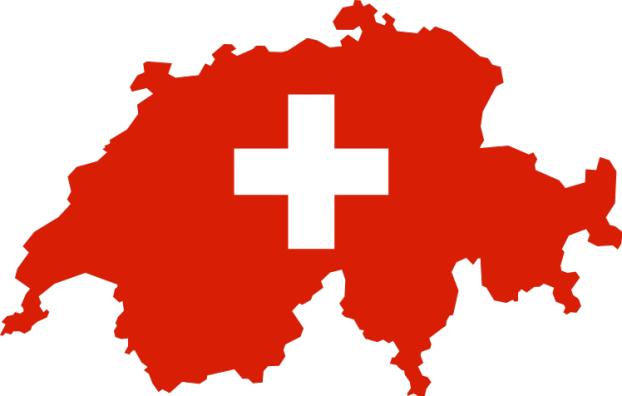 Deaf and Hard of Hearing
Invisible Disability – Largely Underestimated

World wide:

	- 70 Millions Deaf Persons

	- 466 Millions Hard of Hearing Persons
	   or about 15+% of population

	- 1.1 billion young people at risk of hearing loss 
	   due to exposure to noise in recreational settings.
https://wfdeaf.org/
http://www.who.int/mediacentre/factsheets/fs300/en/
Copyright © 2018 procom
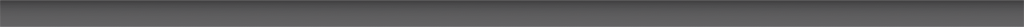 www.procom-deaf.ch
Deaf and Hard of Hearing
Consequences of Hearing loss:

Closed out from  	- communication
			     	- information
			     	- education
			     	- job opportunities
			     	- entertainment
				- social inclusion
Copyright © 2018 procom
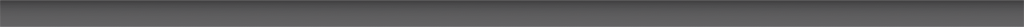 www.procom-deaf.ch
Deaf and Hard of Hearing
Visual Tools for Accessibility:

  Sign language interpreters live/Video/TV

  Captioning/Subtitling live/Video/TV

  Telephone Relay Services for Sign language 
     and for Text

👎🏿	Avatars or Signing Robots
Copyright © 2018 procom
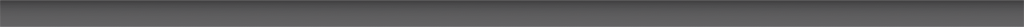 www.procom-deaf.ch
Technical Standards for Relay Services
International Telecommunication Union: ITU-T (F.700)
European Telecom Standards Institute: ETSI TS 126 114
Standards RFC 3261for SIP and RFC 4103 for text using SIP 

Total Conversation StandardsVideo: H.263, H.264, H.265, VP8
Voice: G.711 as adopted in RFC3550, G.722, G.722.1
Text: RFC 4103, Real Time Text, Presentation according to ITU-T T.140

Encryption: Secure audio and video communication protocol (SRTP), 			    RFC 3261, RFC 3711, RFC 4568 (Session description protocol)
Copyright © 2018 procom
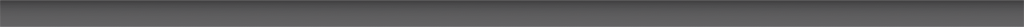 www.procom-deaf.ch
Operational Standards for Relay Services
Latest ITU-T Recommendation :
 F.930 
«Multimedia telecommunication relay services»
Consent date February 16, 2018
ETSI ES 202 975 
«Human Factors (HF); Requirements for relay services»

September 2015 (V2.1.1)
https://www.itu.int/rec/T-REC-F.930
http://www.etsi.org/deliver/etsi_es/202900_202999/202975/02.01.01_60/es_202975v020101p.pdf
Copyright © 2018 procom
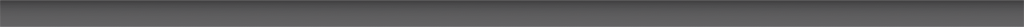 www.procom-deaf.ch
Where are the Relay Services?
Despite  - international standards

	    - national laws for equal rights for persons with disabilities

	    - UN Convention on the Rights for Persons with Disabilities

... there are worldwide less than 20 national telephone relay services 
with full functionality

Raise awareness for deaf and hard of hearing population

Cooperate with organizations of the deaf
Copyright © 2018 procom
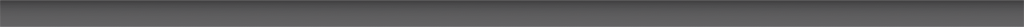 www.procom-deaf.ch
History of Swiss Relay Service
1985: Start of first Text Relay Service (TRS)

1998: TRS included in Swiss law on Telecommunication

2008: Video Relay Service (VRS) refused by Swiss OFCOM

2008 – 2017: Political lobbying + pilot trial to introduce VRS

2018: VRS included in revised law on Telecommunication
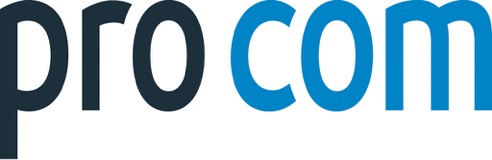 Copyright © 2018 procom
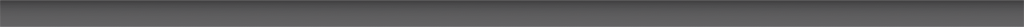 www.procom-deaf.ch
procom – Swiss Relay Services
Accessible in three spoken languages (German, French and
   Italian) and three corresponding sign languages

VRS:   Video Relay – mornings to late evenings

TRS:    Text Relay – 24/7

SMS:   SMS Relay – 24/7

Call via the web (PC Windows and Mac), smartphones and tablets (Android and iOS), Text-Telephones (EDT) and SMS
Copyright © 2018 procom
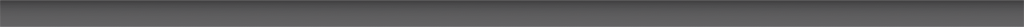 www.procom-deaf.ch
Accessible Relay Services
Financed by Swisscom – based on equal rights for PwD

Accessible for free to everyone in Switzerland 

Registration not necessary if customers use the web applications (text relay and video relay) and SMS-relay

Registered customers can download apps and get an individual telephone number
Copyright © 2018 procom
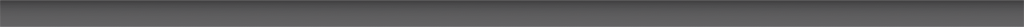 www.procom-deaf.ch
Individual Telephone Numbers
A telephone number is an important identity: it is used to make and to receive calls

Telephone numbers provided free of charge to Deaf and Hard of hearing consumers

Calls to/from hearing people are automatically connected to the preferred Relay Service as selected during registration:   Text or Video with Sign Language Interpreter
Copyright © 2018 procom
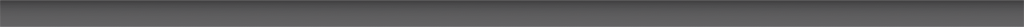 www.procom-deaf.ch
Calling Made Easy
Menu adjusted for language and service preferences 	  as given in Registration
Call directly using the dial pad or phone book
Calls from hearing people are re-directed to relay services
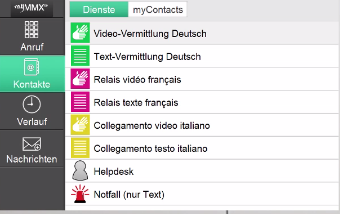 Picture: www.nwise.se
Copyright © 2018 procom
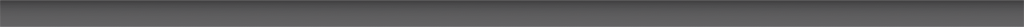 www.procom-deaf.ch
Total Conversation
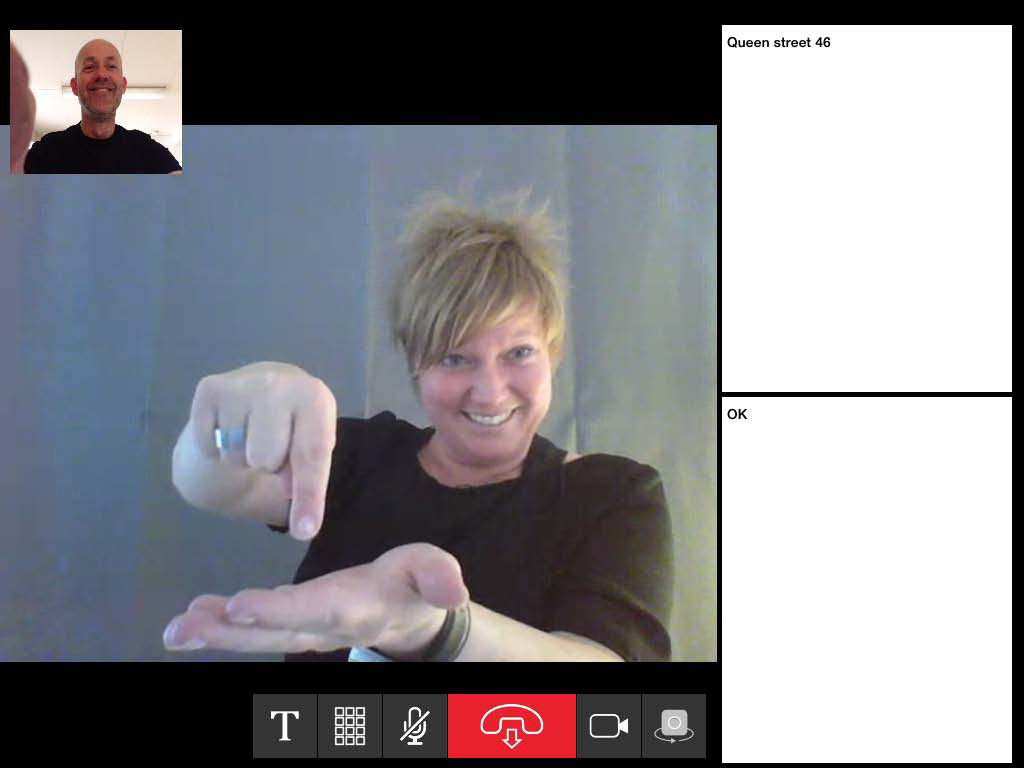 Full adaption to different forms of communication

Simultaneous use of
 	- video
	- text 
	- sound
Picture: www.nwise.se
Copyright © 2018 procom
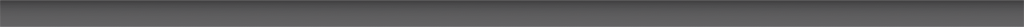 www.procom-deaf.ch
SMS Service for Simple Access
Customers write simple SMS from their cellphones

Text relay (TRS) receives the text message and takes 
   necessary action (call 112, call a number, etc.)

The customer is contacted back with the answer/further action
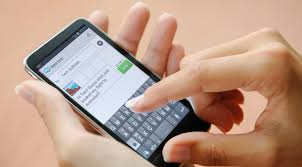 Copyright © 2018 procom
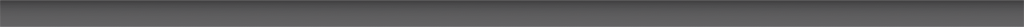 www.procom-deaf.ch
Text Relay and Video Relay Combined
Same platform is used for both services

Training and customer support is easier to be provided.

Customers can use Total Conversation apps to dial to both services. 

When VRS is closed, automatic switch to TRS
Copyright © 2018 procom
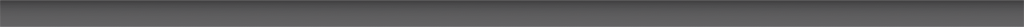 www.procom-deaf.ch
Text Relay Service
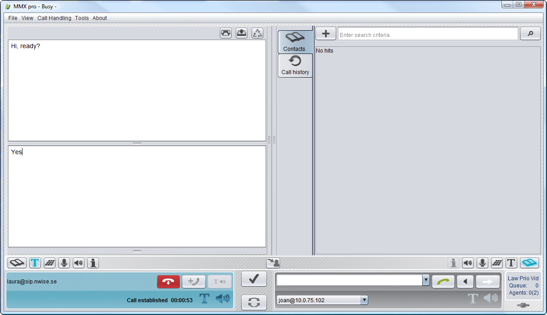 All calls are connected to the same agent position
SMS-Relay, Text Relay, calls to emergency services
Queue priority defines which calls come first – special alert for emergency
Picture: www.nwise.se
Copyright © 2018 procom
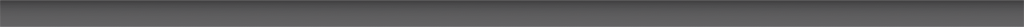 www.procom-deaf.ch
Video Relay Service
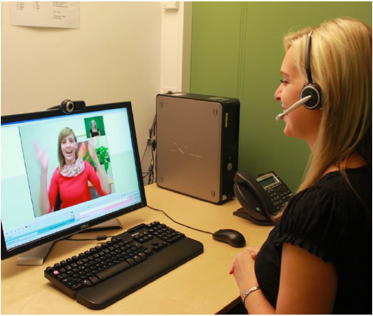 One workstation is used
Few keystrokes are necessary – ergonomic for the interpreter
All information needed is available in the same window
Queue information, agents logged in, other important information
Picture: www.nwise.se
Copyright © 2018 procom
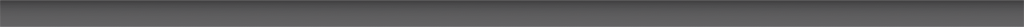 www.procom-deaf.ch
Post-call Reporting
Follow up of call types and quality parameters

Understand trends in usage of relay services

Gain from experience!
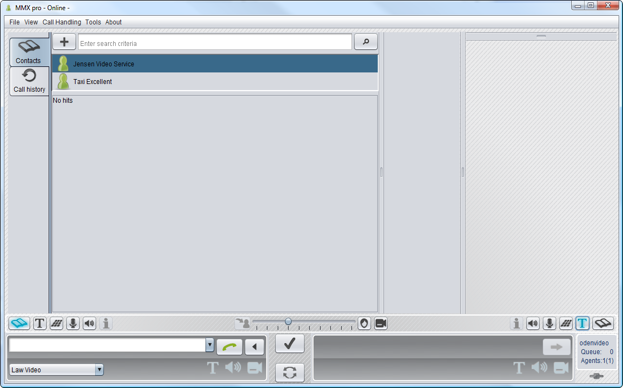 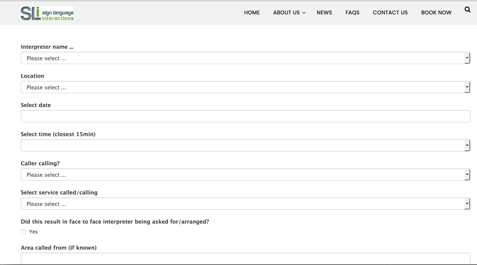 Picture: www.nwise.se
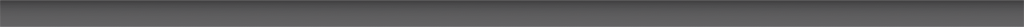 Copyright © 2018 procom
www.procom-deaf.ch
Accessibility, Capacity and Scalability
Cluster solution -  no downtime if sides are changed

Database is redundant and backed up

Interpreters in different cities to ensure uptime
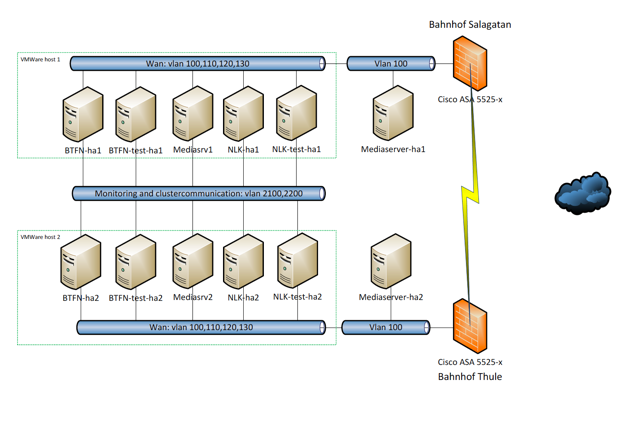 Picture: www.nwise.se
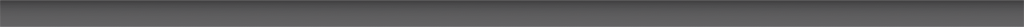 Copyright © 2018 procom
www.procom-deaf.ch
Contact Information
Beat Kleeb

Expert Group on Accessibility
World Federation of the Deaf WFD

President procom
Swiss Telephone Relay Service

Tannwaldstrasse 2, CH-4600 Olten

bkleeb@procom-deaf.ch
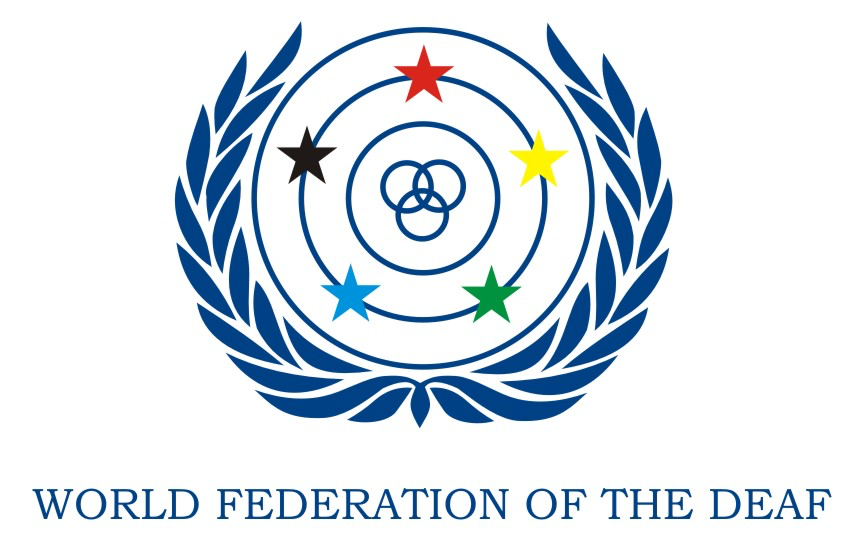 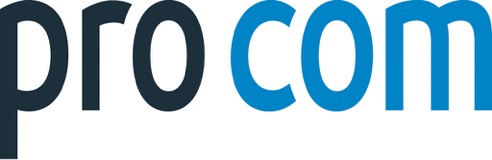 Total Conversation Relay platform MMX 7 developed by 
nWise AB, SE-753 30 Uppsala / Sweden
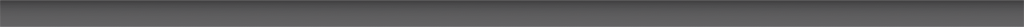 Copyright © 2018 procom
www.procom-deaf.ch